Community Needs Assessment
Psychology | Implication of career counseling in Bib County
[Speaker Notes: Title Page]
Changing nature of career counseling
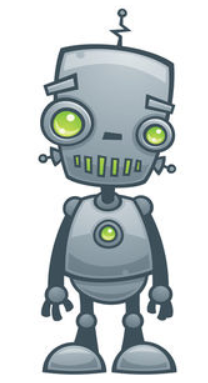 The business world has changed over the last few decades;
Les employment
Decreased stability
Economic uncertainty
Continuous levels of change
Peoples notion of a career has changed
People no longer remaining with the same company

This paper considers how career counseling might help clients in addressing this changing world
[Speaker Notes: The nature of the work world has changed dramatically within the last few generations of people. There is less employment stability, more economic uncertainty, and more continuous change occurring than ever before, due to such forces as globalization, downsizing, and advancing technology.

work force is becoming increasingly hyper-diverse, with more women and minorities not only entering the work place in increasing numbers but becoming supervisors and other high-level positions

These changes in the work world hold implications for the future of career counseling

the nature of the environment will help to define both client needs and the types of interventions that are most helpful

The purpose of this paper is to identify ways in which career counseling can be designed to best serve our clients given the challenges of our turbulent economic and work environment.]
Adopting the right approach
Skills & Social contacts will be important for career success;
Increased levels of unemployment may result in family problems, ill health and mental disorders;
People skills are becoming highly transferable
Career counselors need to focus on items like:-
Emotional intelligence
Networking
Mentoring of individuals
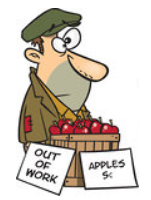 [Speaker Notes: skills and social contacts, will be increasingly important for our clients’ career success. The increased unemployment and uncertainty currently felt now and in the future may translate into increased family problems, anxiety, and adjust mental disorders 

People skills are transferable to different job environments, and can help make someone more attractive to potential employers. 

Given the value of interpersonal skills and relationships in the workplace and for the career development, it is important that we directly target our clients’ proficiency in these areas. 

minority clients may be dealing with implicit and explicit racism

pursuing a successful “self-managed” career will involve more than gaining occupational knowledge and specific training; it will require developing positive psychological attitudes such as tolerance for ambiguity, resilience, being proactive, and openness that can be applied to the work arena.]
Peoples Perceptions
Concept of Self 
Abilities, interests, personal goals, personality
People have assumptions on self worth
Non work activities
Work satisfaction
People learn from life and career goals
Own personal life experiences
Interpersonal skills
Relationships with others
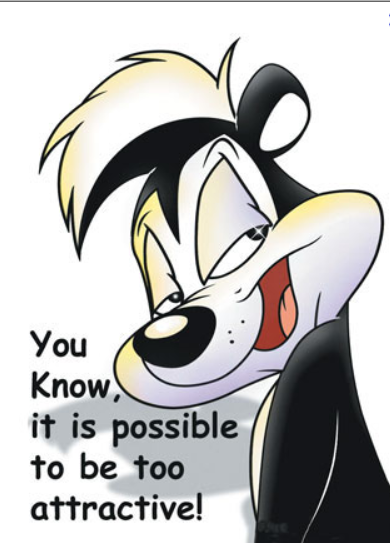 [Speaker Notes: People have a concept of self that includes ideas about their abilities, interests, goals, and personality. They also have assumptions about what will contribute to their having satisfying work and non-work activities, and how to achieve career and life goals

Each person’s concept results from his or her unique life experience. Interpersonal skills and relationships may be particularly important for career success in today’s economic environment

All of these emotional intelligence competencies should help clients be able to interact better with others and develop more effective self-managed careers for themselves.

Helping clients to understand the benefits of mentoring, and how to go about seeking out these relationships, could help people develop their careers and become more successful

It could be very helpful to discuss with clients what they might have to gain from working with another individual, and what they might offer in return.]
Macon Bibb County Office
Finding ways to bring solutions to the regional workforce;
Drives workplace development in the community
Delivering wide range of professional services
Develops individual skills and abilities
Increases employment opportunities
Better job retention, remuneration and occupational skills
This overall raises both quality and productivity
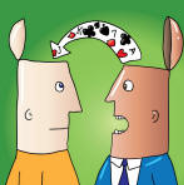 [Speaker Notes: The Macon-Bibb County Office of Workforce Development (MBCOWD) is a an organization that combines the capital of business and government focused on finding ways to bring solutions to the region's workforce issues. 

Delivering a wide variety of professional workforce development services in an efficient and organized manner; Developing individual's skills and abilities to be productive workers and Focusing on what employers need from qualified applicants and workers. 

The Workforce increases employment opportunities, job retention, employee earnings, and occupational skills improvement for participants.

improves the quality of the workforce, reduces welfare dependency and improves productivity and competitiveness for our state and nation.

Basic skills assessment and resources and support to attain educational goals and leadership development, and exposure to the world of work through training and mentoring.]